Figure 4. Immunohistochemical localization of c-ros in human epididymis. Immunoperoxidase staining of tissue sections ...
Mol Hum Reprod, Volume 10, Issue 9, September 2004, Pages 697–703, https://doi.org/10.1093/molehr/gah087
The content of this slide may be subject to copyright: please see the slide notes for details.
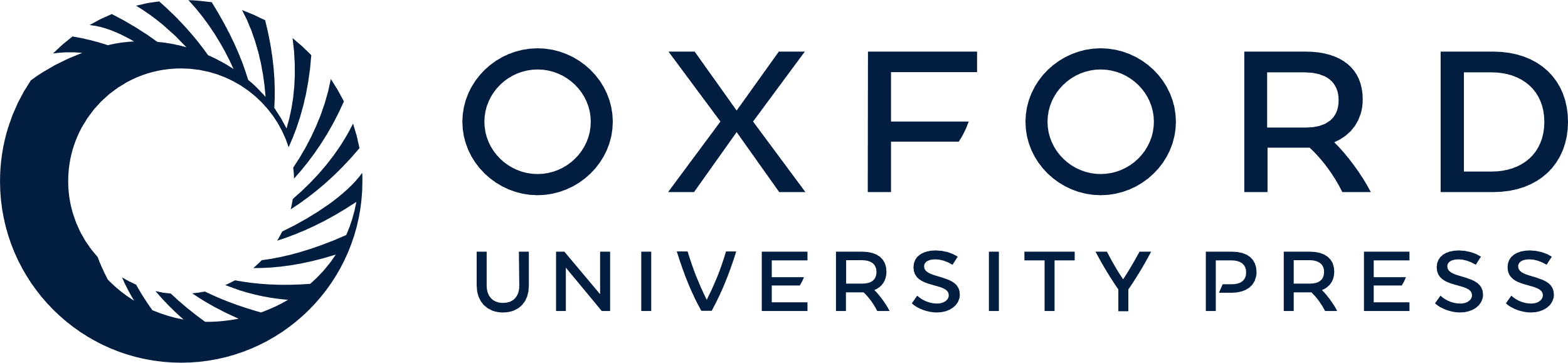 [Speaker Notes: Figure 4. Immunohistochemical localization of c-ros in human epididymis. Immunoperoxidase staining of tissue sections was performed employing the anti-ros antibody. Red staining shows the presence of c-ros in (A) corpus epididymis. Negative control (B): corpus epididymis probed with a negative preimmune serum control. Tissues were counterstained in blue. EP = epididymal epithelium; IT = interstitial compartment; LU = epididymal lumen. Arrows show basal cells and arrowheads principal cells, both positively stained for c-ros.


Unless provided in the caption above, the following copyright applies to the content of this slide: Molecular Human Reproduction vol. 10 no. 9 © European Society of Human Reproduction and Embryology 2004; all rights reserved]